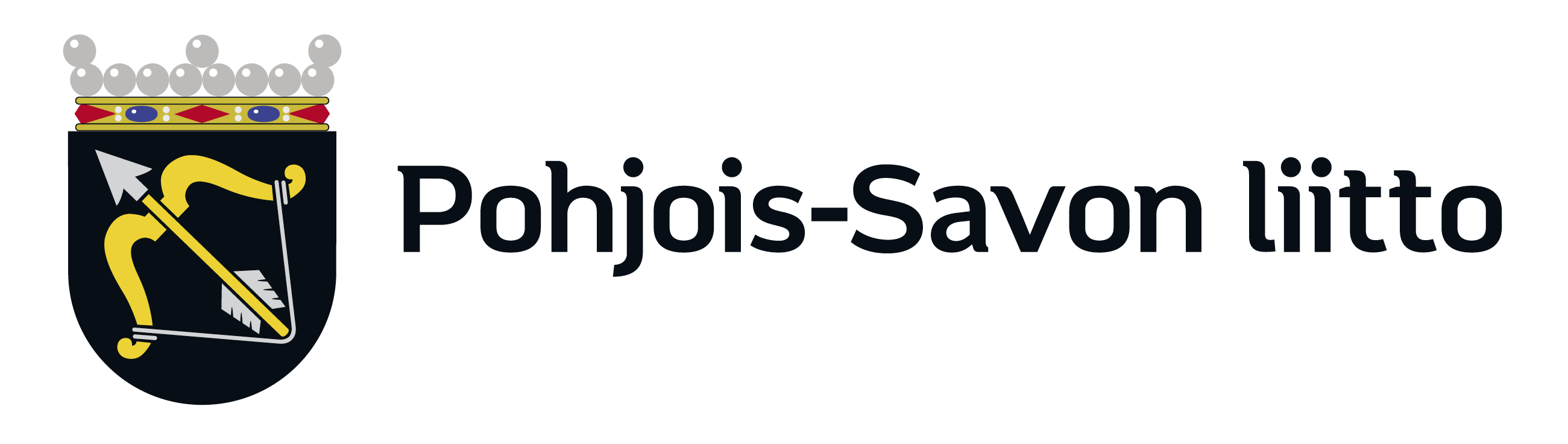 Pohjois-Savon kuntien talousarviot 2025
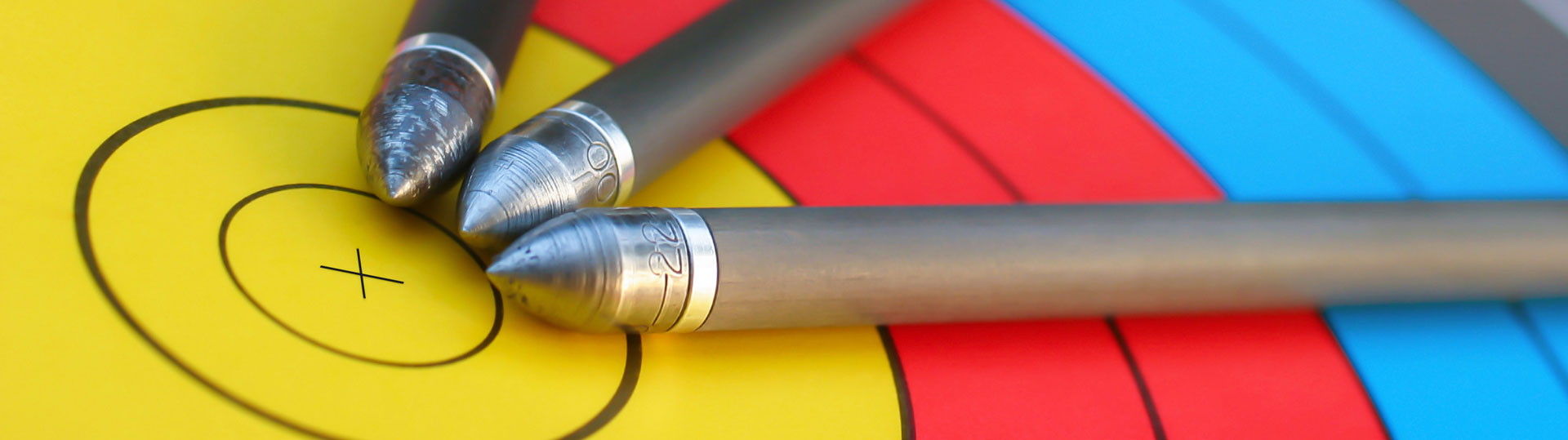 Lähde: Kysely Pohjois-Savon kunnille kuntien talousarvioista, marras-joulukuu 2024
Huom! Osassa kuntia valtuusto on hyväksynyt talousarvion vasta tietojen keräämisajankohdan jälkeen, ja kunnan lopullisiin talousarviotietoihin on voinut tulla muutoksia ohessa esitettyyn verrattuna.
Tietojen asukaskohtainen suhteutus on tehty vuosille 2025–2027 vuoden 2023 väkilukutietoa käyttäen.
Tietoa Pohjois-Savon kuntien talouden tasapainottamis-ohjelmista sekä tulkinnassa huomioitavia asioita 1/2
Iisalmessa on tehty talouden tasapainottamisohjelma vuosille 2025–2027. Keskeinen kohta on henkilöstömäärän sopeuttaminen palvelutuotantoon ja tavoiteltava vaikutus talouden tasapaino.
Joroisissa kunnan toiminnassa tapahtuvat muutokset: Työllisyysalueen muodostumiseen ja toimintaan liittyviin muutoksiin on varattu vain VOS-perusteinen rahoitus. Kunnan mukaan oletettavaa on, että valtion rahoitus ei tule kattamaan kaikkia kustannuksia.
Kaavilla on tehty talouden tasapainottamisohjelma vuosille 2024 ja 2025. Keskeisiä kohtia ovat toimintakulujen karsimisen ja toimintatuottojen lisäämisen toteuttaminen, omaisuuden myynti sekä kuntastrategian päivittämisen tarpeellisuus. Tavoitteena on talouden tasapainottaminen. 
Muut kunnan toiminnassa tapahtuvat muutokset: iltapäiväkerhotoiminnan ja perhepäivähoidon lakkauttaminen
Kiuruvedellä on ollut talouden tasapainottamisohjelma vuosille 2019–2023. Keskeisiä kohtia olivat metsätilojen myynti ja päiväkodin ja kyläkoulun lakkauttaminen. Kiuruveden kaupungilla on YT-neuvottelut, joissa henkilöstöä vähennetään v. 2025–2027. Säästö 27,7 htv.
Kuopiossa on tehty talouden tasapainottamisohjelma vuosille 2025–2027. Ohjelma käsittää kaikki kaupungin toiminnot: pääkohdat palveluverkko, palvelujen järjestäminen, toimintatuottojen kasvattaminen, omaisuus ja konsernirakenne, henkilöstö sekä investoinnit. Yhteensä ko. vuosille valtuuston päätös käsittää noin 29 M€ vaikutukset. 
Muut kaupungin toiminnassa tapahtuvat muutokset: Kuopion työllisyysalueen toiminta käynnistyy vuoden 2025 alusta, joka vaikuttaa käyttötalouden tuloihin ja menoihin sekä valtionosuuksiin. Työllisyysalueesta muodostetaan oma taseyksikkönsä.
Lapinlahdella on tehty talouden tasapainottamisohjelma vuosille 2024–2026. Keskeisiä kohtia ovat verojen lisäys ja henkilöstön vähennykset.
Leppävirralla on talouden tasapainottamisohjelma vuodesta 2019 eteenpäin. Keskeisiä kohtia ovat koulu- ja päiväkotiverkko ja tavoiteltavana vaikutuksena oppilaskohtaiset kustannukset. 
Muut kunnan toiminnassa tapahtuvat muutokset: TE-uudistus (Keski-Savon työllisyysalue, isäntäkuntana Varkaus), valtuutettujen määrä vähenee 35:stä 27:ään, organisaatiouudistus valmisteilla, toimielinten vähentäminen ja sitä kautta operatiivisen toiminnan tehostumisen tavoite. 
Investointimenoissa n. puolet/vuosi on varausluonteisia ja toteutuminen vain jos ulkopuolisen kumppanin kanssa käynnistyy hankkeita.
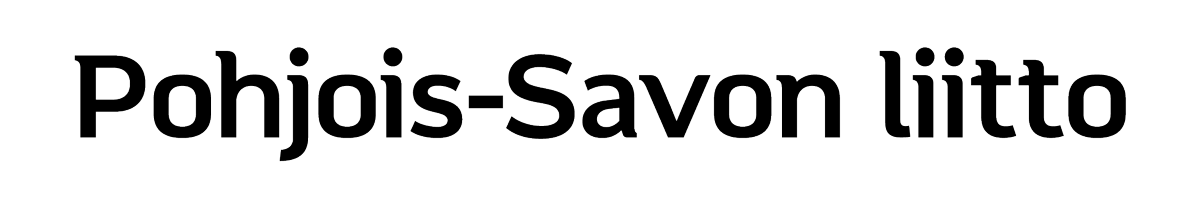 Lähde: Kysely Pohjois-Savon kunnille kuntien talousarvioista, marras-joulukuu 2024
Tietoa Pohjois-Savon kuntien talouden tasapainottamis-ohjelmista sekä tulkinnassa huomioitavia asioita 2/2
Siilinjärvellä on tehty talouden tasapainottamisohjelma vuosille 2024–2027. Tavoitteena on kumulatiivisen tuloksen säilyminen käyttötalouden osalta positiivisena, merkittäviä tulosvaikutuksia sisältävien tasearvojen alaskirjausten loppuunsaattaminen ja että vuosikate kattaa 80 % investoinneista.
Muut kunnan toiminnassa tapahtuvat muutokset: TE-uudistus
Sonkajärvellä on tehty talouden tasapainottamisohjelma vuosille 2021–2030. Toimintasuunnitelmaan sisältyvien toimenpiteiden säännöllisiksi vuosittaisiksi säästöiksi vuoteen 2030 mennessä arvioitiin noin 1,3 miljoonaa euroa. Toimenpiteet koskettavat laajasti eri toimialoja. Toimenpiteet sisältävät muun muassa tehtävien täyttämättä jättämisiä, sijaiskustannusten vähentämistä ja muita tehtäväjärjestelyjä, toimitilojen käytön tehostamista ja kiinteistöjen myymistä, avustuksiin tehtäviä leikkauksia ja maksujen korotuksia. Talouden tasapainottamisohjelma laadittiin tilanteessa, jossa yksi paikkakunnan merkittävistä työllistäjistä oli ajautunut konkurssiin ja Sonkajärvi haki harkinnanvaraista valtionosuuden korotusta. Tasapainottumissuunnitelman jälkeen kunnan talouden näkymät ovat kehittyneet positiivisempaan suuntaan. Myös sosiaali- ja terveydenhuollon uudistus ja vesihuoltolaitoksen yhtiöittäminen ovat merkittävästi muuttaneet kokonaisuutta. Toimialat ovat siitä huolimatta ottaneet tasapainottamisuunnitelman tavoitteet huomioon vuosittain talousarvion tekemisessä. 
Muut kunnan toiminnassa tapahtuvat muutokset: Ylä-Savon työllisyysalueen toiminnan alkaminen
Suonenjoella on tehty talouden tasapainottamisohjelma vuosille 2021–2025. Keskeisiä kohtia ovat toiminnalliset muutokset sekä prosessien tarkastelu ja tehokkuus, kustannustason leikkaaminen ei-lakisääteisten palvelujen/menojen osalta sekä palveluverkoston ja palvelutason tarkastelu. Tavoiteltava vaikutus on, että kaupungin talous pidetään ylijäämäisenä ja kestävällä pohjalla ja investointikyky säilyy. Uuden ohjelman laatiminen aloitetaan v. 2025–2026. 
Muut kaupungin toiminnassa tapahtuvat muutokset: Sote-kiinteistöjen yhtiöittäminen vuoden 2026 alkuun sekä TE-palvelu-uudistus vuoden 2025 alkuun
Tuusniemellä on tehty talouden tasapainottamisohjelma vuosille 2023–2026. Keskeisiä kohtia ovat veronkorotukset ja koko kuntaa koskevat säästöt. Tavoiteltava vaikutus on tulopohjan vahvistaminen ja kohdennettu menojen leikkaus.
Varkaudessa on talouden tasapainottamisohjelma vuosille 2025–2026. Keskeisiä kohtia ovat toiminnan tehostaminen, organisaatiomuutokset, palveluverkko, omistajapolitiikka ja verotus. Tavoiteltava vaikutus on 4,5 M€ säästöt vuodelle 2025 ja 1,28 M€ säästöt vuodelle 2026.
Muut kaupungin toiminnassa tapahtuvat muutokset: Keski-Savon työllisyysalue aloittaa toimintansa 1.1.2025 
Vesannolla on tehty talouden tasapainottamisohjelma vuosille 2019–2023.
Muut kunnan toiminnassa tapahtuvat muutokset: Palkka- ja taloushallinnon ulkoistus Monetralle 2024
Vieremällä kunnan toiminnassa tapahtuvat muutokset: valtakunnallinen TE-palvelu-uudistus
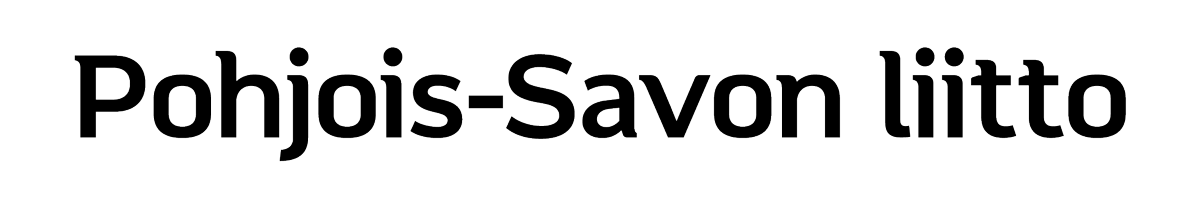 Lähde: Kysely Pohjois-Savon kunnille kuntien talousarvioista, marras-joulukuu 2024
Pohjois-Savon kuntien tilinpäätös- ja talousarviotietojen vertailu1 000 €
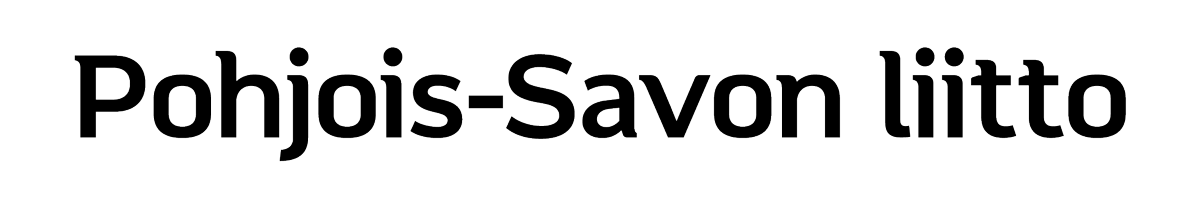 HUOM! Lainamäärä ei sisällä pitkäaikaisia vastuita (ml. leasing-vastuut) eikä konsernivastuita.
Lähde: Kyselyt Pohjois-Savon kunnille kuntien talousarvioista ja tilinpäätöksistä
Pohjois-Savon kuntien tilinpäätös- ja talousarviotietojen vertailu€/as
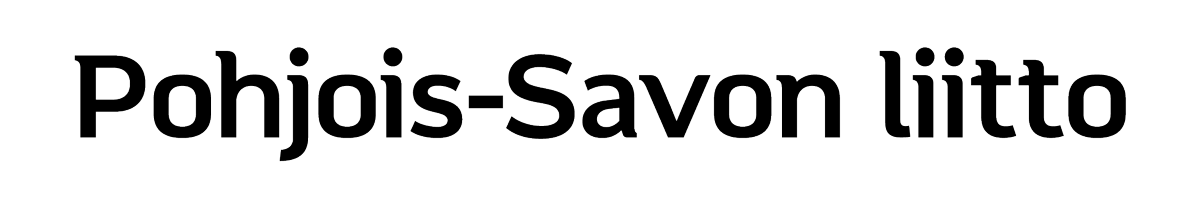 HUOM! Lainamäärä ei sisällä pitkäaikaisia vastuita (ml. leasing-vastuut) eikä konsernivastuita.
Suhteutus asukaslukuun on vuosille 2020–2023 tehty kunkin vuoden 31.12. tilanteen asukaslukua käyttäen. Vuosille 2024–2027 suhteutus on tehty vuoden 2023 asukaslukua käyttäen.
Lähde: Kyselyt Pohjois-Savon kunnille kuntien talousarvioista ja tilinpäätöksistä
Pohjois-Savon kuntien talousarviot v. 2025 ja vertailu vuoden 2023 talousarvioihin 1/2
Maakunnan...
Toimintamenojen määräksi arvioidaan 926 milj. € (3 731 €/as), ja niiden arvioidaan kasvavan 4,5 %. 
Henkilöstömenojen määräksi arvioidaan 453 milj. € (1 825 €/as), ja niiden arvioidaan kasvavan 1,2 %.
Palvelujen ostojen määräksi arvioidaan 295 milj. € (1 189 €/as), ja niiden arvioidaan kasvavan 6,8 %. 
Käyttötulojen (= toimintatulot + verotulot + valtionosuudet) määräksi arvioidaan 1 000 milj. € (4 029 €/as), ja niiden arvioidaan kasvavan 5,6 %. 
Toimintatulojen yhteismääräksi arvioidaan 255 milj. € (1 028 €/as), ja niiden arvioidaan kasvavan edellisvuodesta 3,4 %.
Toimintakatteen arvioidaan olevan 670 milj. € (2 700 €/as) ja se heikkenee 5,1 %. 
Paras toimintakate on Kaavilla (2 102 €/as) ja Kuopiolla (2 564 €/as) ja heikoin Vieremällä (3 553 €/as) ja Rautavaaralla (3 386 €/as).
Verotulojen yhteismääräksi arvioidaan 611 milj. € (2 460 €/as), ja niiden arvioidaan kasvavan 4,8 %.
Kunnallisverotulot yhteensä 449 milj. € (1 810 €/as) (kasvua 6,0 %). Parhaat kunnallisverotulot Siilinjärvellä (2 184 €/as) ja Varkaudella (1 985 €/as). Heikoimmat Rautavaaralla (1 355 €/as) ja Pielavedellä (1 394 €/as).
Kiinteistöverotulot yhteensä 100 milj. € (404 €/as) (kasvua 4,1 %). Parhaat kiinteistöverotulot Kaavilla (502 €/as) ja Tervolla (497 €/as), heikoimmat Kiuruvedellä (248 €/as) ja Joroisilla (289 €/as).
Yhteisöverotulot yhteensä 60 milj. € (241 €/as) (laskua 3,7 %). Parhaat yhteisöverotulot Keiteleellä (983 €/as) ja Rautavaaralla (756 €/as) ja heikoimmat Lapinlahdella (178 €/as) ja Varkaudella (181 €/as).
Valtionosuuksien yhteismääräksi arvioidaan 134 milj. € (541 €/as), ja niiden arvioidaan kasvavan 13,7 %. 
Verotulot ovat kaikissa kunnissa suuremmat kuin valtionosuudet.
Valtionosuuksia arvioi saavansa eniten asukasta kohden Vesanto (1 502 €/as) ja Sonkajärvi (1 398 €/as).
Negatiivisiksi valtionosuutensa arvioi Kaavi (-156 €/as).
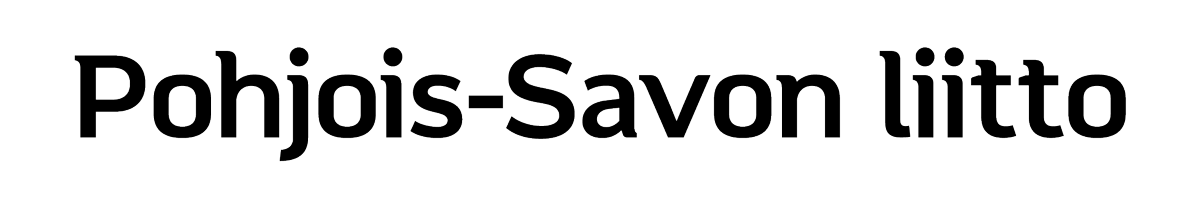 Lähde: Kysely Pohjois-Savon kunnille kuntien talousarvioista, marras-joulukuu 2024
Pohjois-Savon kuntien talousarviot v. 2025 ja vertailu vuoden 2023 talousarvioihin 2/2
Vuosikatteen määräksi arvioidaan 88 milj. € (356 €/as), ja sen arvioidaan vahvistuvan 16,7 %.
Vuosikatteensa arvioi negatiiviseksi Tuusniemi (-484 €/as).
Vuosikatteensa arvioi korkeimmaksi Rautavaara (600 €/as) ja Vesanto (500 €/as).
Poistoihin riittää kahdeksan kunnan vuosikate (TA2024:ssa 9).
Alijäämää ennakoidaan tulevan tilikaudelle 16 milj. € (66 €/as). 
Alijäämää ennakoi kahdeksan kuntaa (vuoden 2024 talousarviossa alijäämää ennakoi kymmenen kuntaa).
Käyttöomaisuusinvestointien (brutto) määräksi arvioidaan 150 milj. € (602 €/as), ja niiden ennakoidaan laskevan 6,0 %.
Eniten investoi asukasta kohden Pielavesi (1 560 €/as) ja Rautavaara (1 147 €/as).
Pienimmät investoinnit asukasta kohden on Lapinlahdella (146 €/as) ja Kiuruvedellä (213 €/as).
Pitkäaikaisten lainojen määräksi arvioidaan 920 milj. € (3 707 €/as), ja niiden arvioidaan laskevan 0,5 %.
Korkeimmaksi pitkäaikaisten lainojensa määrän arvioi asukasta kohden Varkaus (4 937 €/as) ja Iisalmi (4 344 €/as) 
Alhaisimmaksi pitkäaikaisten lainojensa määrän arvioi Kiuruvesi (422 €/as) ja Sonkajärvi (1 109 €/as).
Korkein tuloveroprosentti tulee olemaan Kaavilla, Rautalammilla ja Tervolla (9,90 %) ja alhaisin Iisalmella (7,90 %).
Vakituisen asunnon kiinteistöveroprosenttia korottaa yksi kunta (v. 2024 yksi kunta).
Korkein vakituisen asuinrakennuksen kiinteistöveroprosentti on Vesannolla (0,80 %).
Alhaisin vakituisen asunnon kiinteistöveroprosentti Leppävirralla ja Vieremällä (0,45 %).
Korkein muun kuin vakituisen asunnon kiinteistöveroprosentti on Kaavilla ja Tervolla (1,70 %).
Alhaisin muun kuin vakituisen asunnon kiinteistöveroprosentti Iisalmella (0,93 %).
Korkein yleinen kiinteistöveroprosentti Varkaudella (1,55 %).
Alhaisin yleinen kiinteistöveroprosentti Kiuruvedellä, Pielavedellä ja Vieremällä (0,93 %).
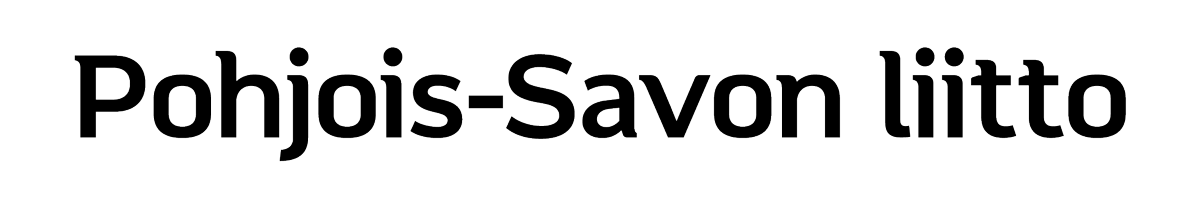 Huom! Lainamäärä ei sisällä pitkäaikaisia vastuita (ml. leasing-vastuut) eikä konsernivastuita.
Lähde: Kysely Pohjois-Savon kunnille kuntien talousarvioista, marras-joulukuu 2024; Veroprosenttitietojen lähde: Kuntaliitto 25.11.2024/Verohallinto
Pohjois-Savon kuntien talousarviot v. 2025 (1 000 €) 1/6(ml. liikelaitokset) (tiedot sisältävät vain ulkoiset menot ja tulot)
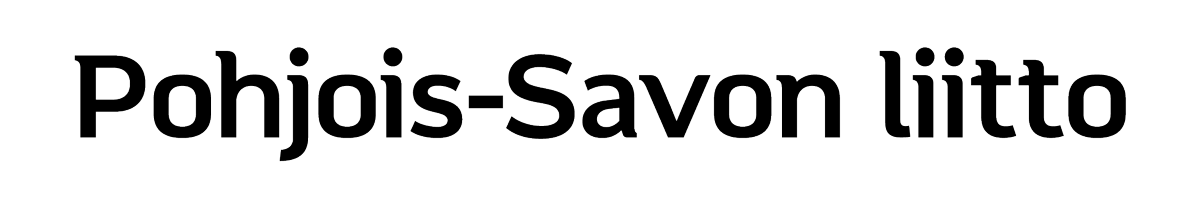 Lähde: väestö: Tilastokeskus / muut tiedot: kysely Pohjois-Savon kunnille kuntien talousarvioista, marras-joulukuu 2024
Pohjois-Savon kuntien talousarviot v. 2025 (€/as) 2/6(ml. liikelaitokset) (tiedot sisältävät vain ulkoiset menot ja tulot)
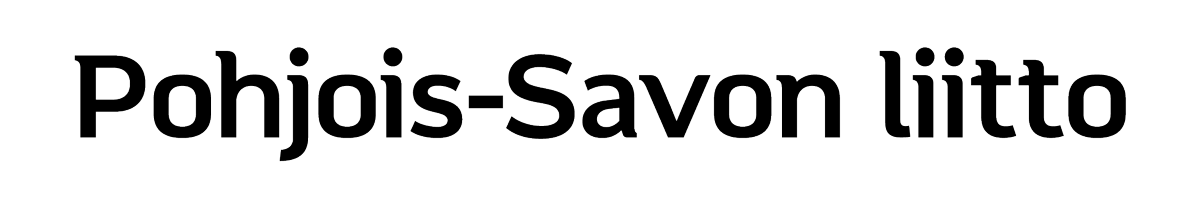 Lähde: väestö: Tilastokeskus / muut tiedot: kysely Pohjois-Savon kunnille kuntien talousarvioista, marras-joulukuu 2024
Pohjois-Savon kuntien talousarviot v. 2025 (1 000 €) 3/6(ml. liikelaitokset) (tiedot sisältävät vain ulkoiset menot ja tulot)
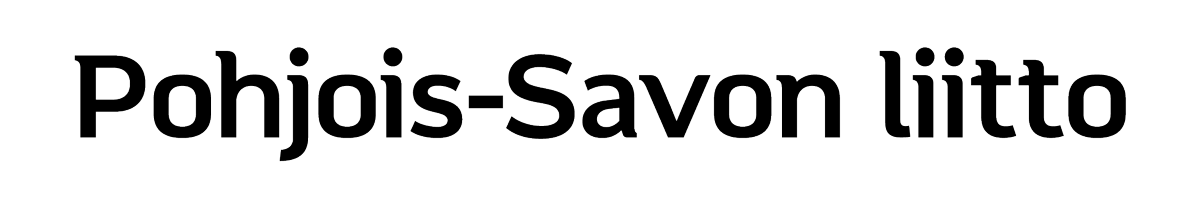 Huom! Lainamäärä ei sisällä pitkäaikaisia vastuita (ml. leasing-vastuut) eikä konsernivastuita.
Lähde: väestö: Tilastokeskus / muut tiedot: kysely Pohjois-Savon kunnille kuntien talousarvioista, marras-joulukuu 2024
Pohjois-Savon kuntien talousarviot v. 2025 (€/as) 4/6(ml. liikelaitokset) (tiedot sisältävät vain ulkoiset menot ja tulot)
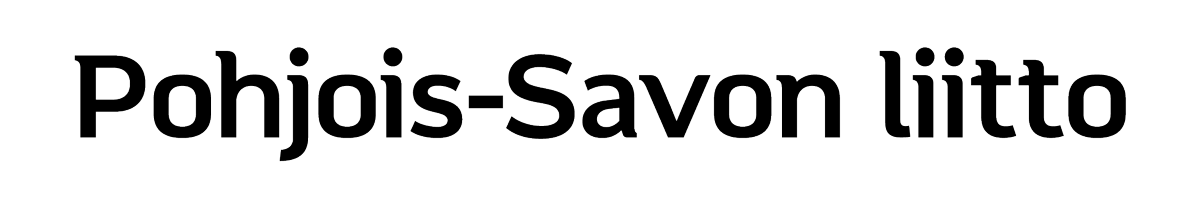 Huom! Lainamäärä ei sisällä pitkäaikaisia vastuita (ml. leasing-vastuut) eikä konsernivastuita.
Lähde: väestö: Tilastokeskus / muut tiedot: kysely Pohjois-Savon kunnille kuntien talousarvioista, marras-joulukuu 2024
Pohjois-Savon kuntien talousarviot v. 2025 (1 000 €) 5/6(ml. liikelaitokset) (tiedot sisältävät vain ulkoiset menot ja tulot)
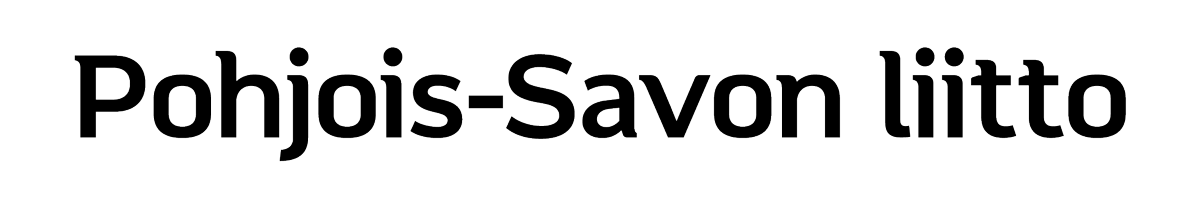 Lähde: Kysely Pohjois-Savon kunnille kuntien talousarvioista, marras-joulukuu 2024
Pohjois-Savon kuntien talousarviot v. 2025 (1 000 €) 6/6(ml. liikelaitokset) (tiedot sisältävät vain ulkoiset menot ja tulot)
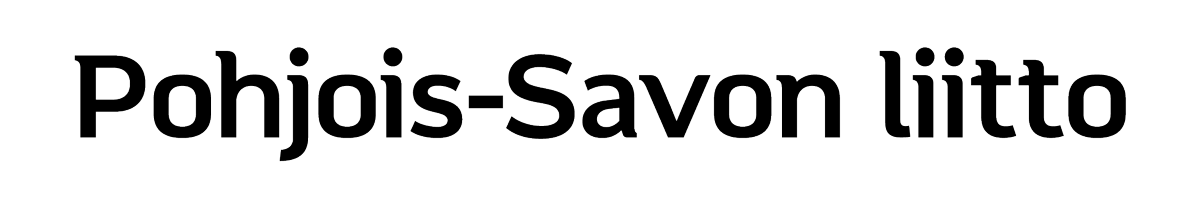 Lähde: Kysely Pohjois-Savon kunnille kuntien talousarvioista, marras-joulukuu 2024
Vuosikate, poistot ja nettoinvestoinnit v. 2025 (€/as)
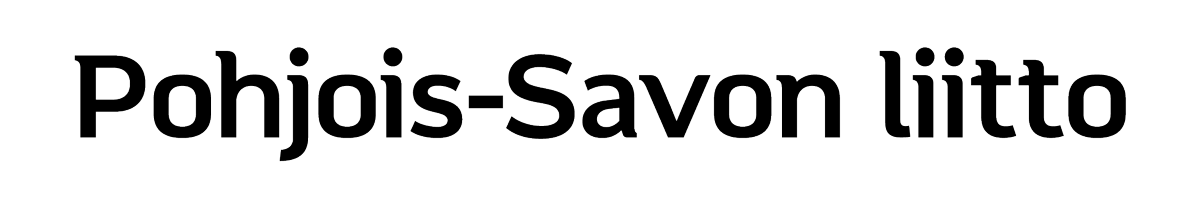 Lähde: Kysely Pohjois-Savon kunnille kuntien talousarvioista, marras-joulukuu 2024
Arvio pitkäaikaisista lainoista v. 2025 (€/as)
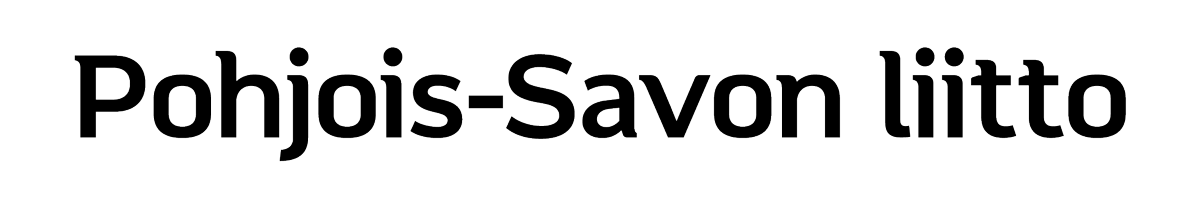 Huom! Lainamäärä ei sisällä pitkäaikaisia vastuita (ml. leasing-vastuut) eikä konsernivastuita.
Lähde: Kysely Pohjois-Savon kunnille kuntien talousarvioista, marras-joulukuu 2024
Kuntien veroprosentit v. 2025
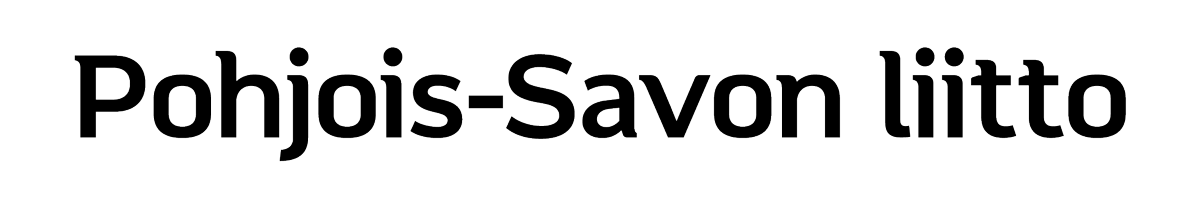 Lähde: Kuntaliitto 25.11.2024/Verohallinto
Kuntien tuloveroprosentit ja efektiiviset veroasteet v. 2025
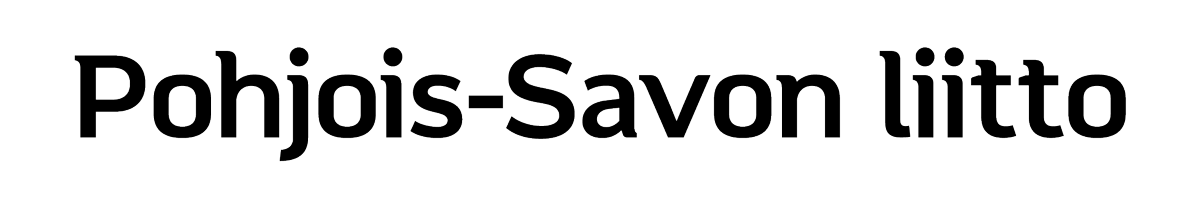 Efektiivinen veroaste ilmoittaa maksuunpannun kunnallisveron suhteen ansiotuloihin.
Lähde: Kuntaliitto 25.11.2024/Verohallinto